Сонячне затемнення 2015 року
Підготувала учениця 10-А класу
Харківської загальноосвітньої школи 
І-ІІІ ступенів № 138
Зіма Наталія
Види сонячних затемнень
Повне - воно видно в певних областях Землі, які знаходяться в центрі місячної тіні, що падає на Землю. Сонце, Місяць і Земля знаходяться на прямій лінії.

Часткове - це затемнення відбувається, коли Сонце, Місяць і Земля не перебувають точно на одній лінії, і спостерігачі розташовані в півтіні.

Кільцеподібне - відбувається, коли Місяць знаходиться в самій далекій точці від Землі. В результаті вона не блокує повністю диск Сонця, а виглядає як темний диск, навколо якого видно яскраве кільце.
11 серпня 1999 року
В останній раз сонячне затемнення такого рангу можна було спостерігати 11 серпня 1999 (70%).  На жаль, мені не пощастило його спостерігати, бо я була дуже мала.

Зеленими лініями відзначені кордони  місячної півтіні, зірочка відповідає точці найбільшого затемнення. Межі видимості повної фази тіні показані синіми лініями
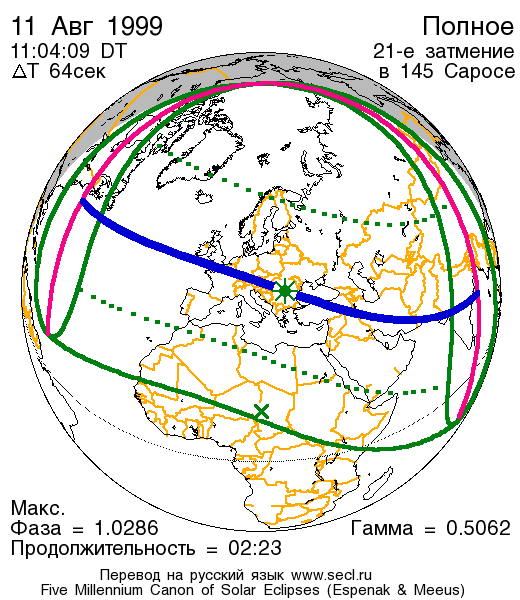 20 березня 2015 року
Цього року, 20 березня 2015 року, відбулося часткове сонячне затемнення (45, 11%), яке можна було спостерігати на території міста Харкова.
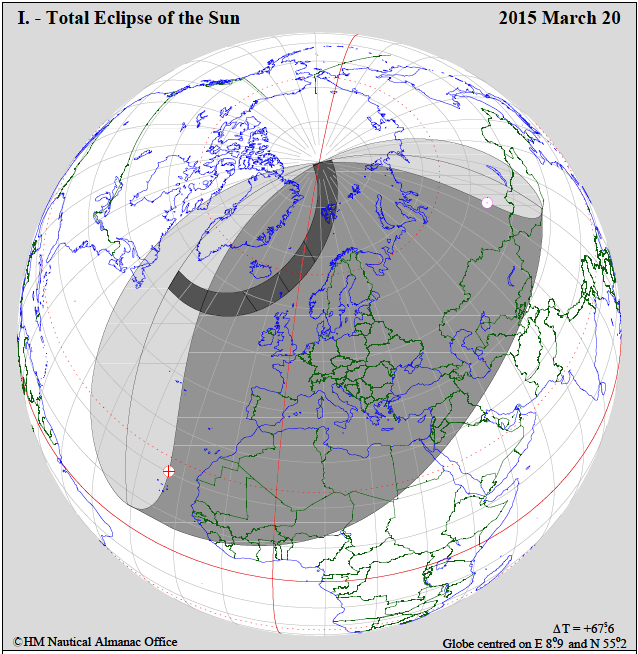 Глобальна видимість цього сонячного затемнення показано на
малюнку зправа
Повне сонячне затемнення 2015 можна було спостерігати на півночі Атлантичного океану і в Арктиці. Але й жителям Європи, західної частини Росії, Середньої Азії, Близькому Сходу були видні приватні фази затемнення.
Моя фото робота
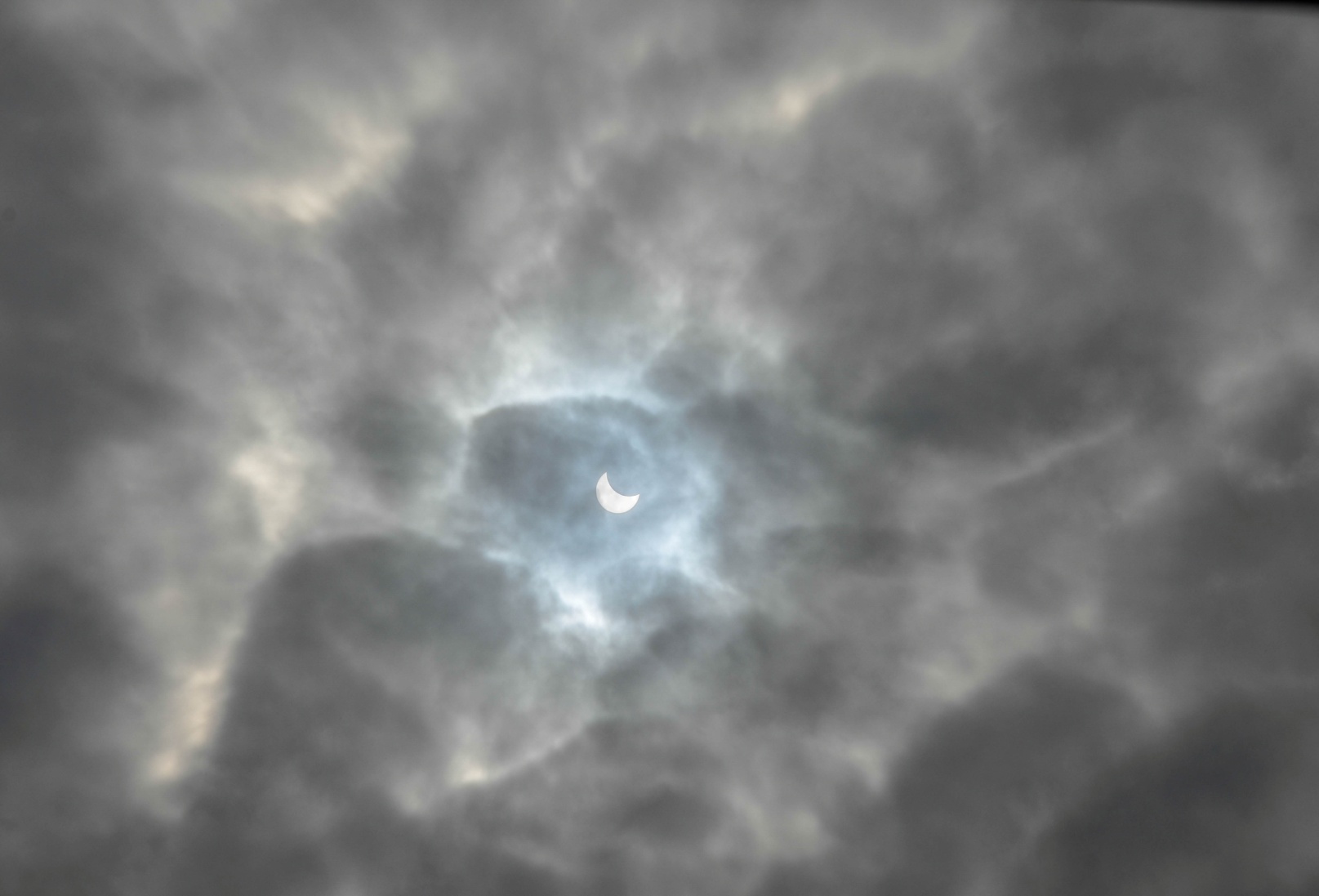 Дякую за увагу!